了解你的DiSC®类型
模块1
你如何看待自己
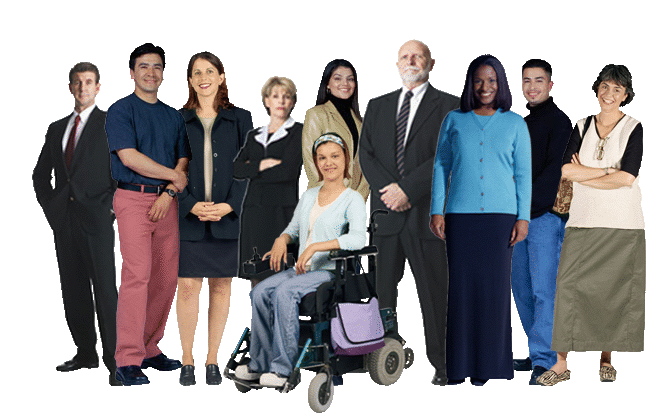 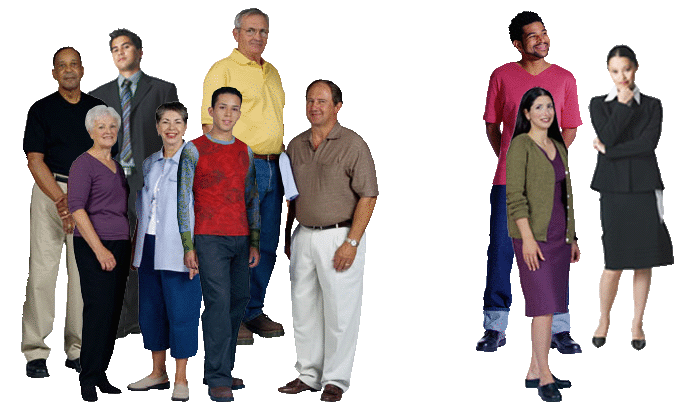 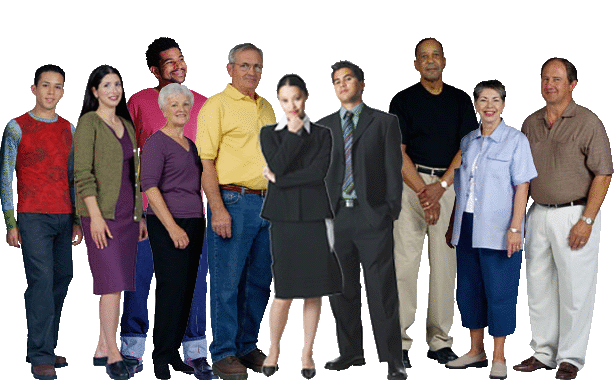 活跃的
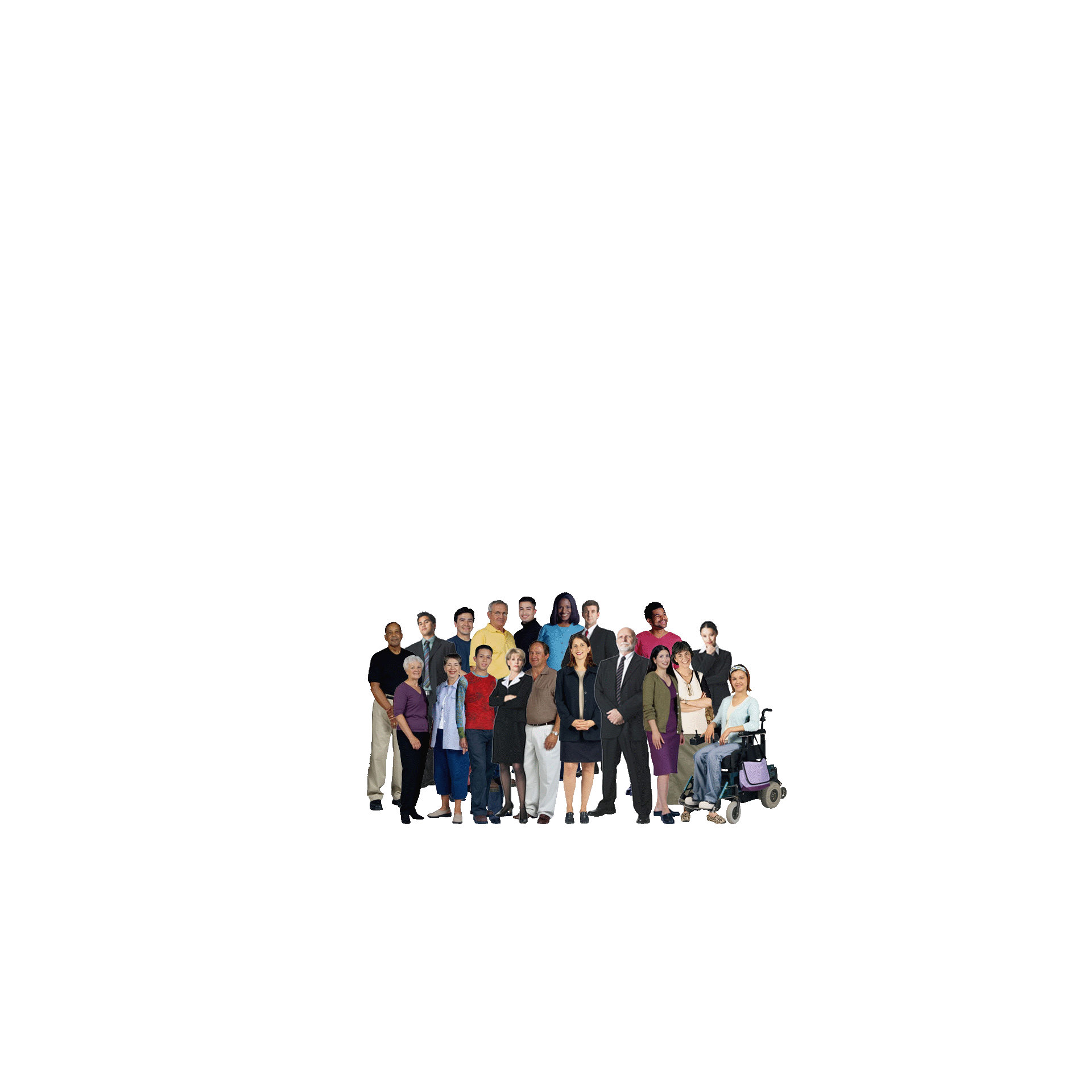 深思的
2
你如何看待自己
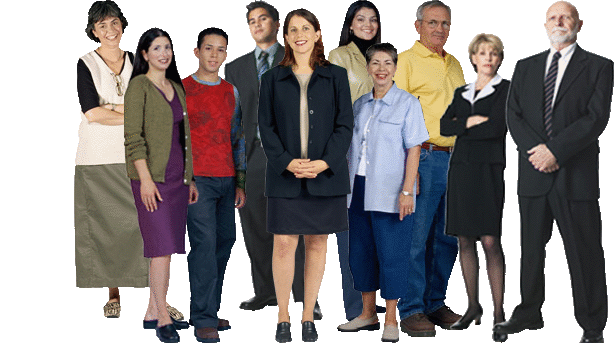 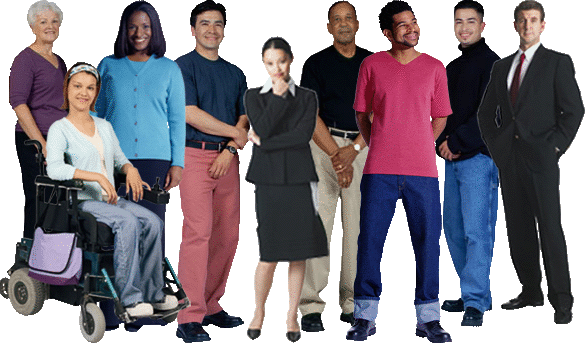 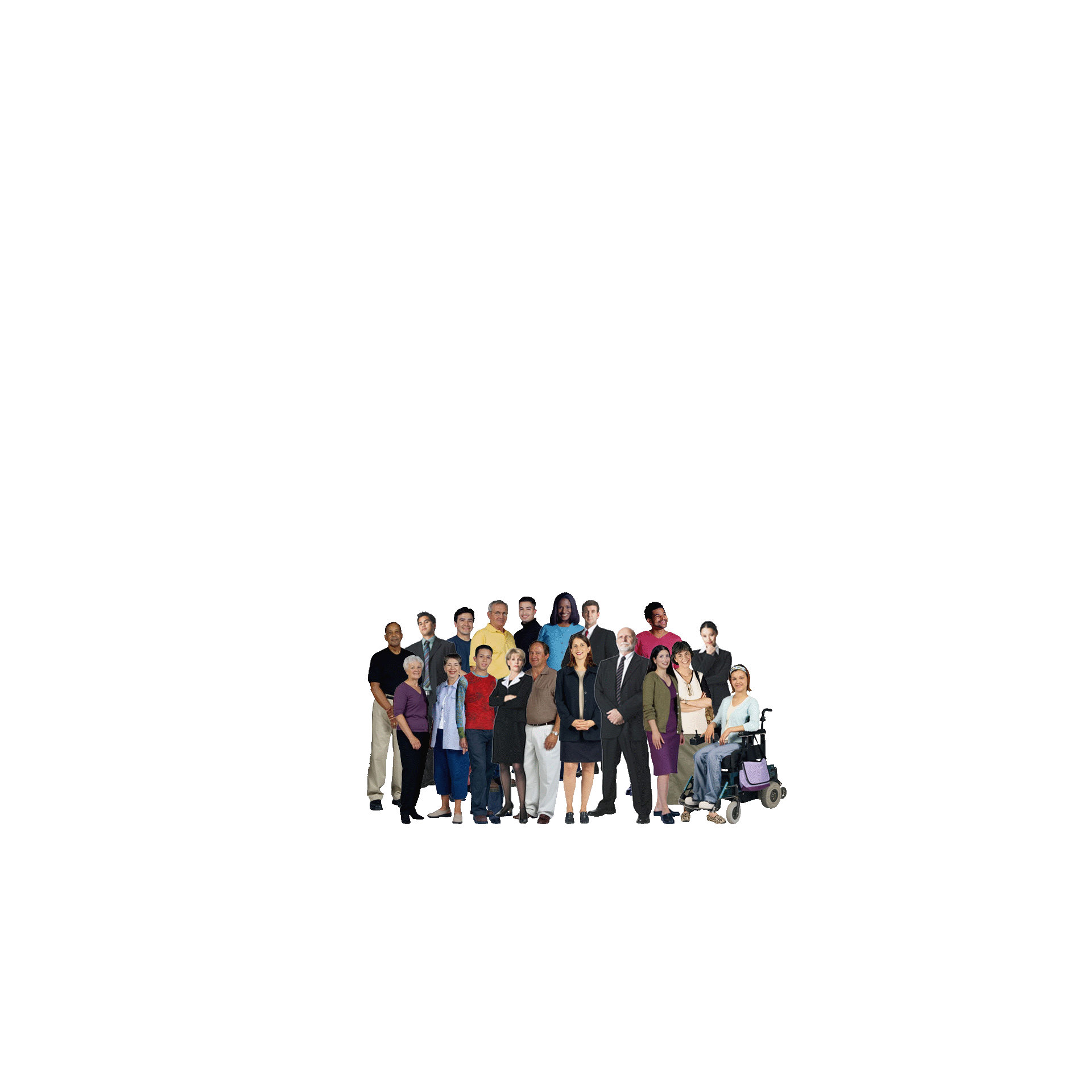 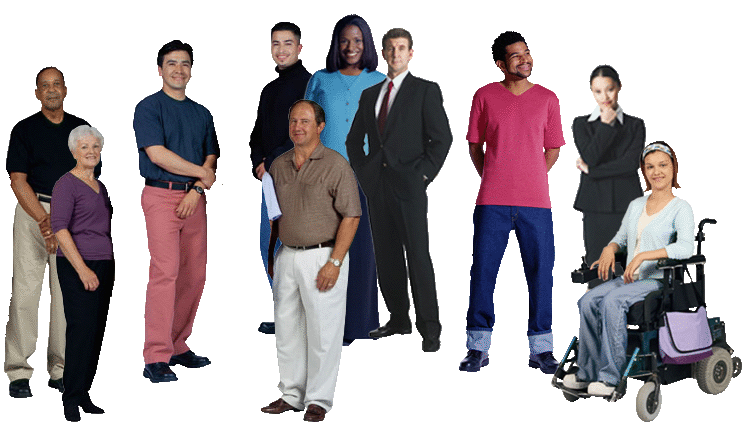 好问的
认同的
3
你如何看待自己
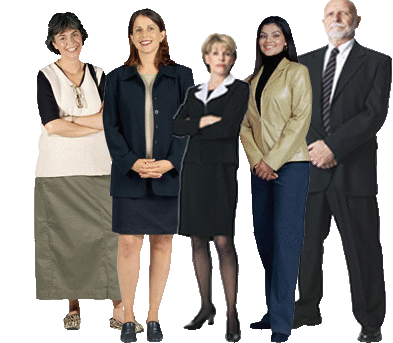 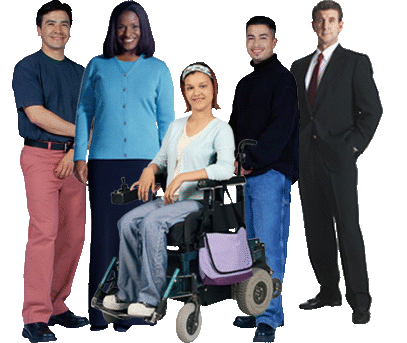 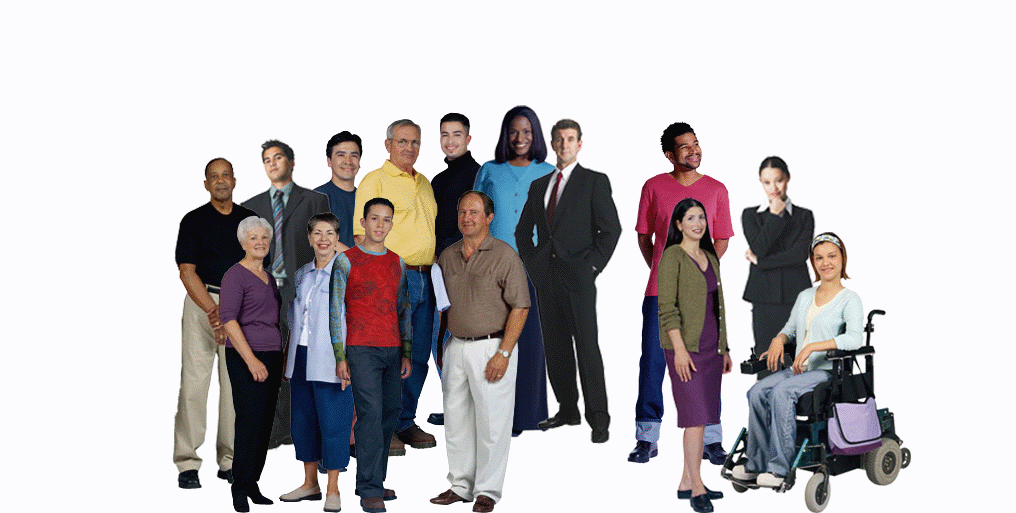 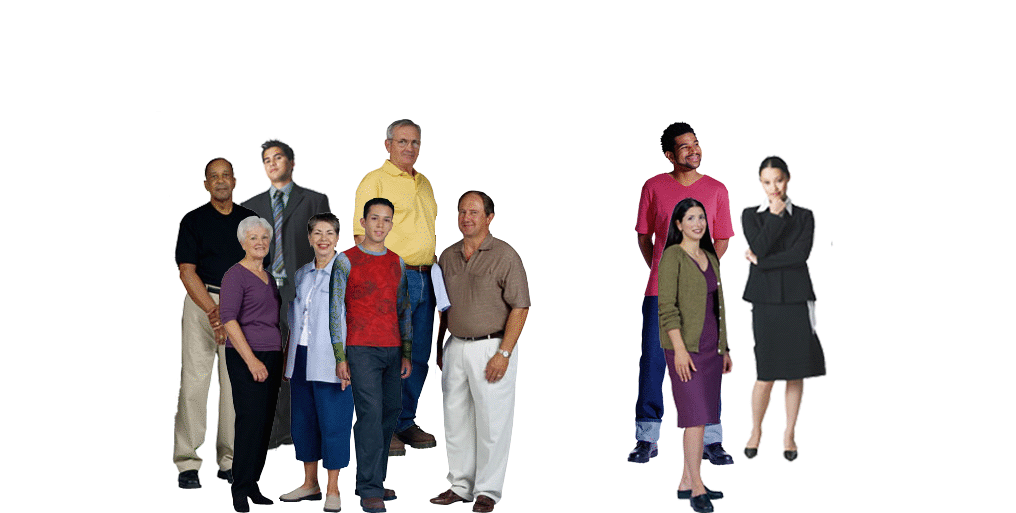 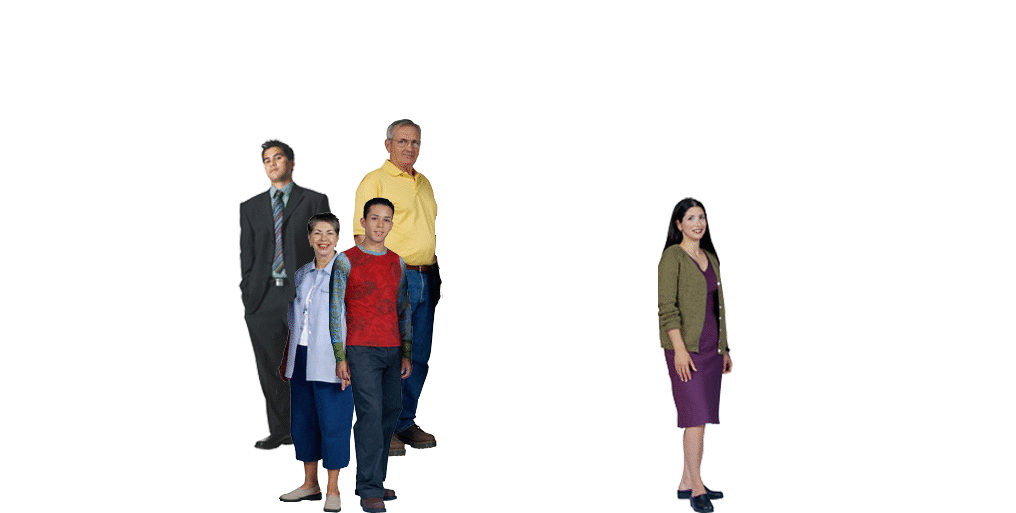 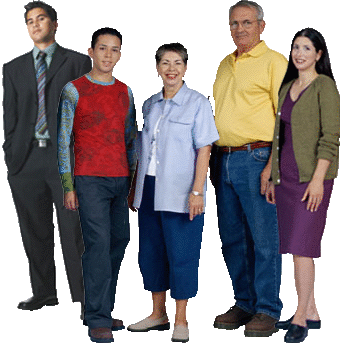 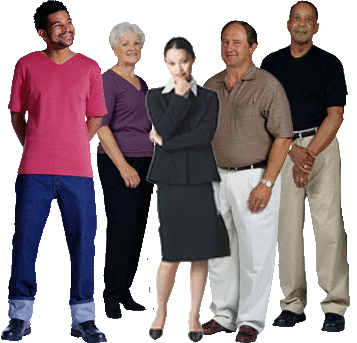 活跃的
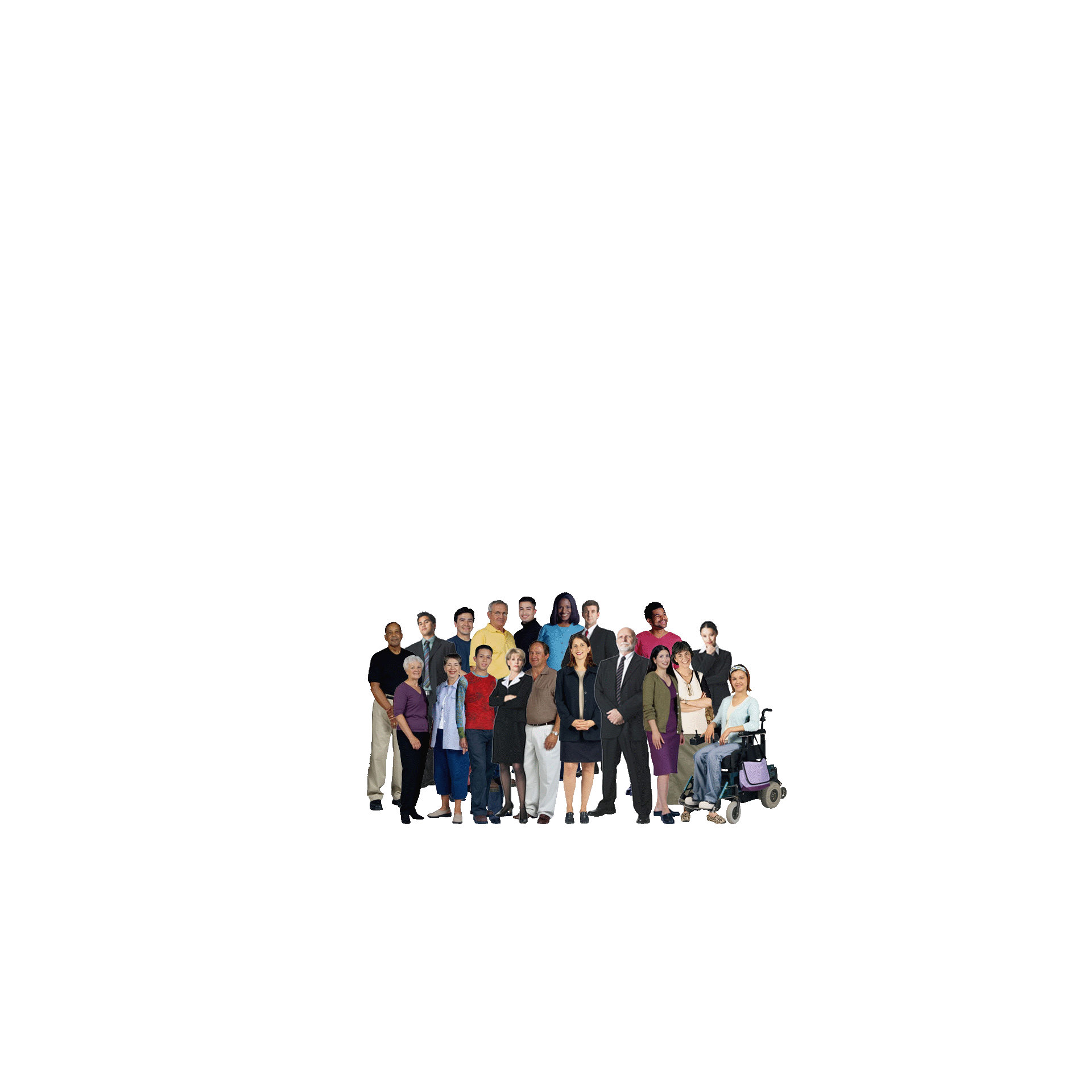 好问的
认同的
深思的
4
小组讨论
为什么你会这样回答？
举例
在你的活动挂图上记录你的回答
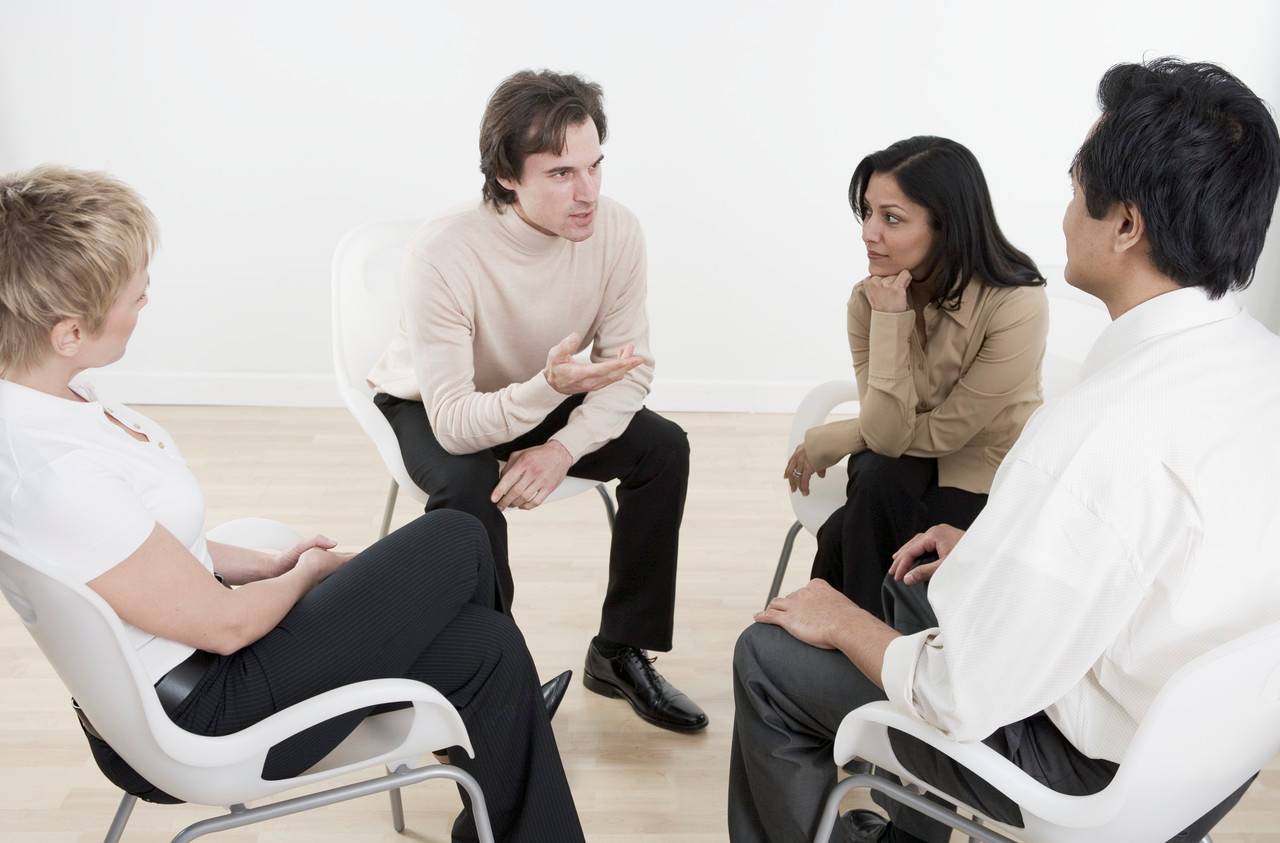 5
目标
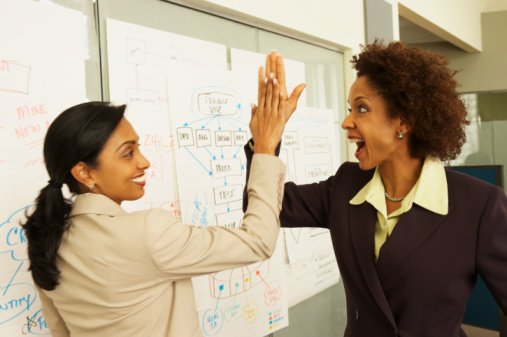 了解DiSC®和Everything DiSC Workplace®图示
识别你的类型并探索推动你的优先性
了解DiSC类型之间的相似性和差异性
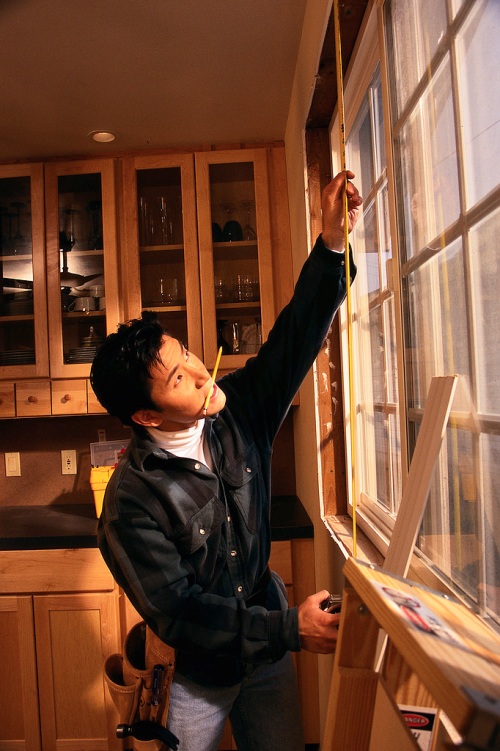 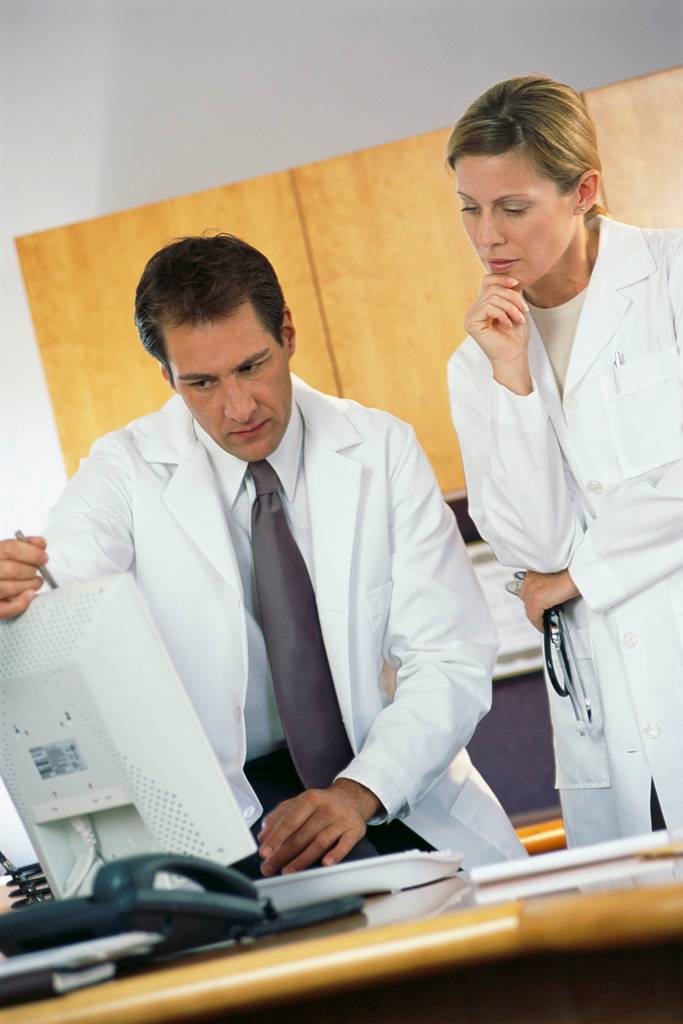 6
了解DiSC®
i
D
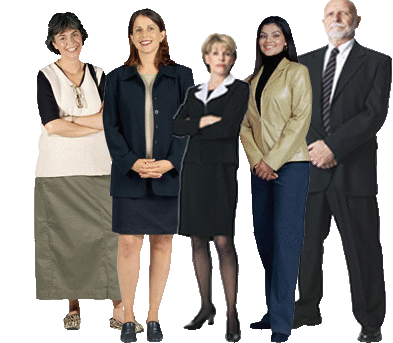 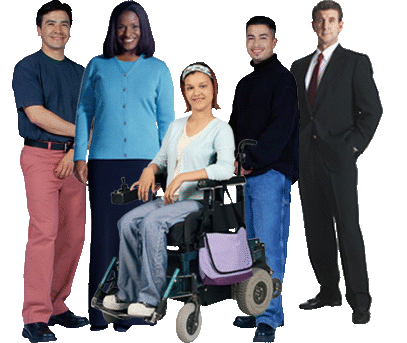 活跃的
好问的
认同的
C
S
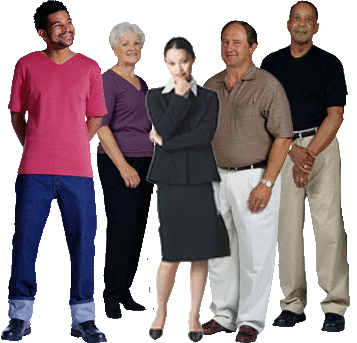 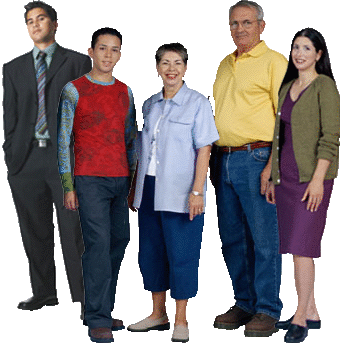 深思的
7
基本原则
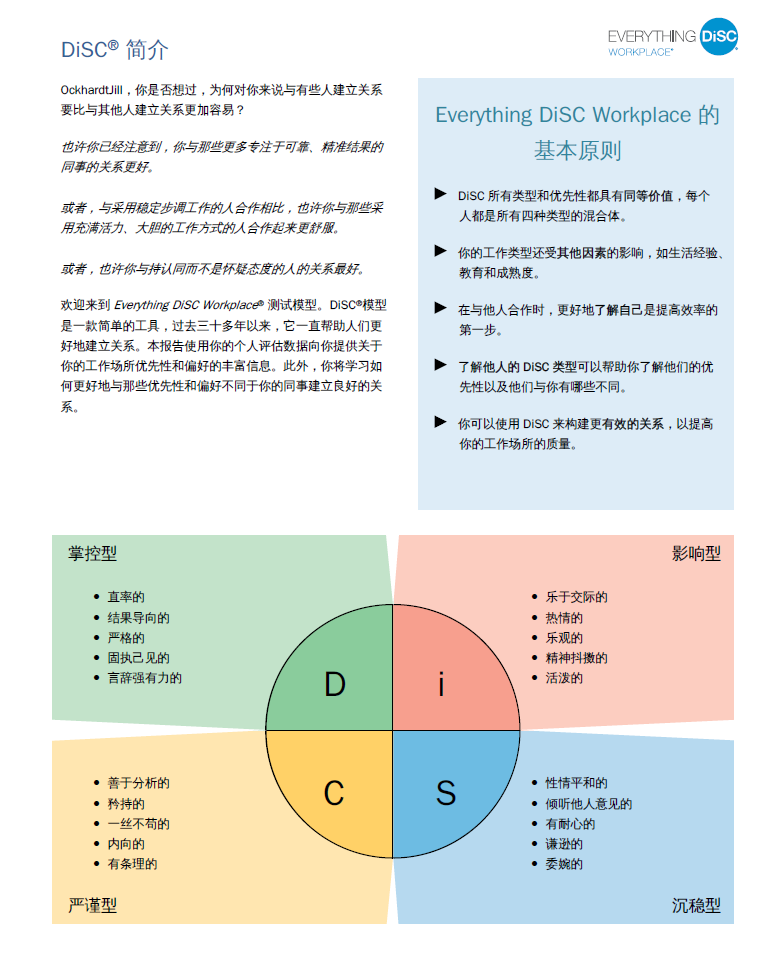 Everything DiSC Workplace®测试报告

第2页           
DiSC®简介
8
你的DiSC®类型
测试报告第3页
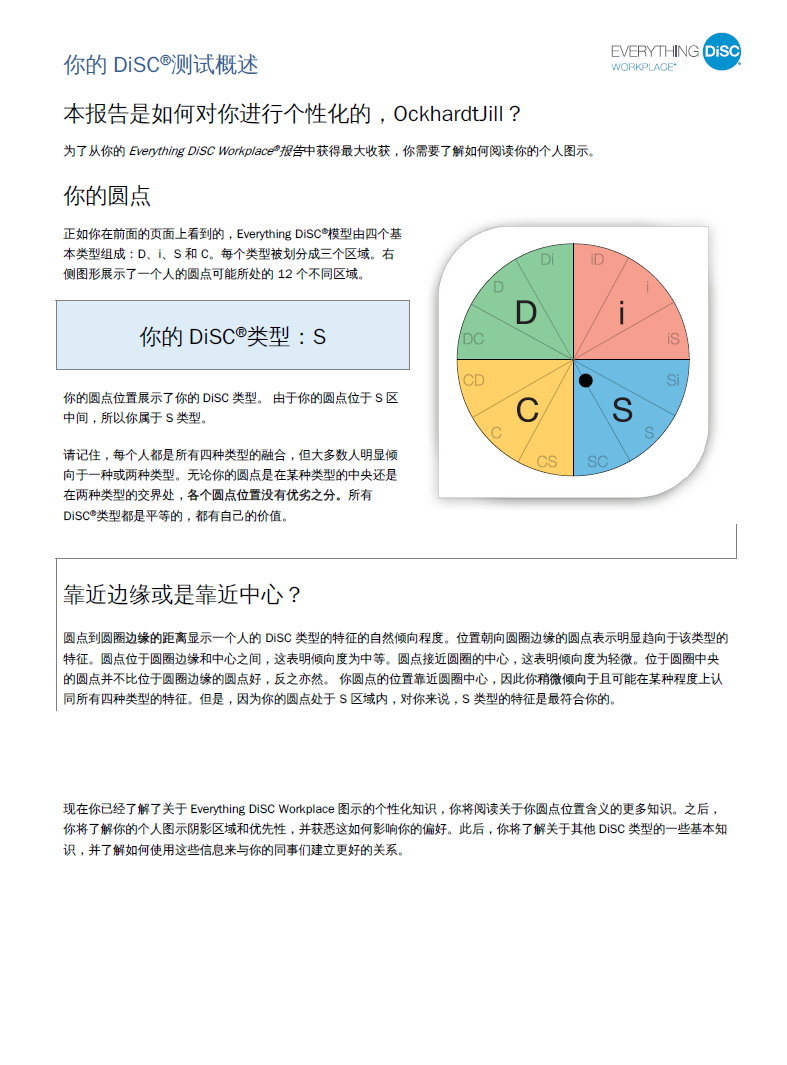 9